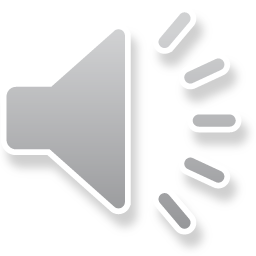 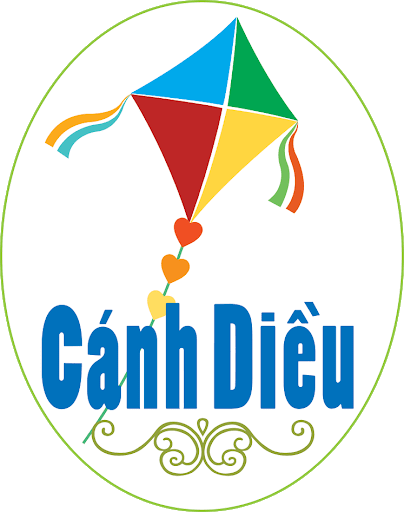 Chào mừng các con đến với giờ học Âm nhạc lớp 1
Chủ đề 6: Tuổi thơ
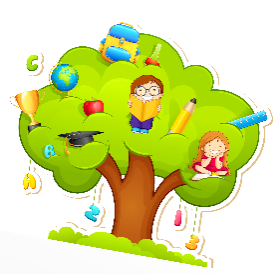 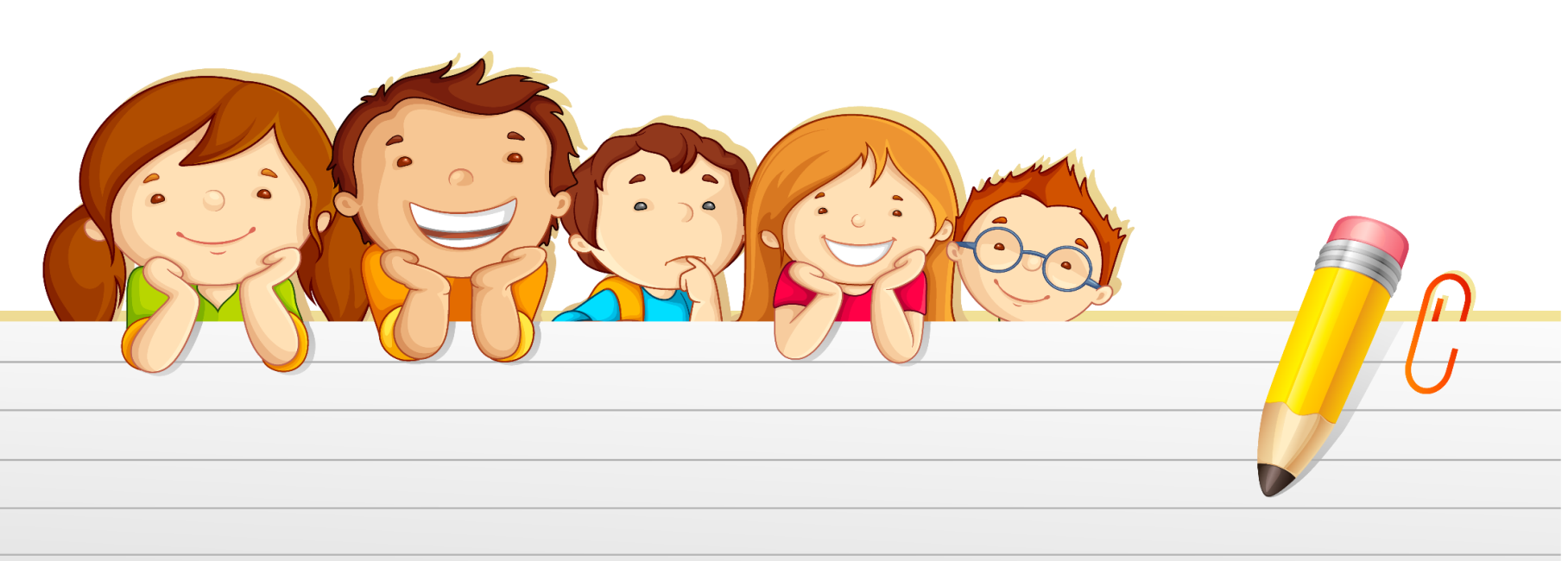 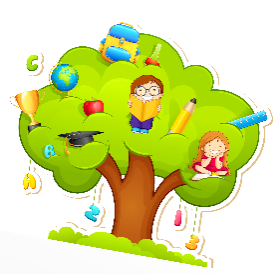 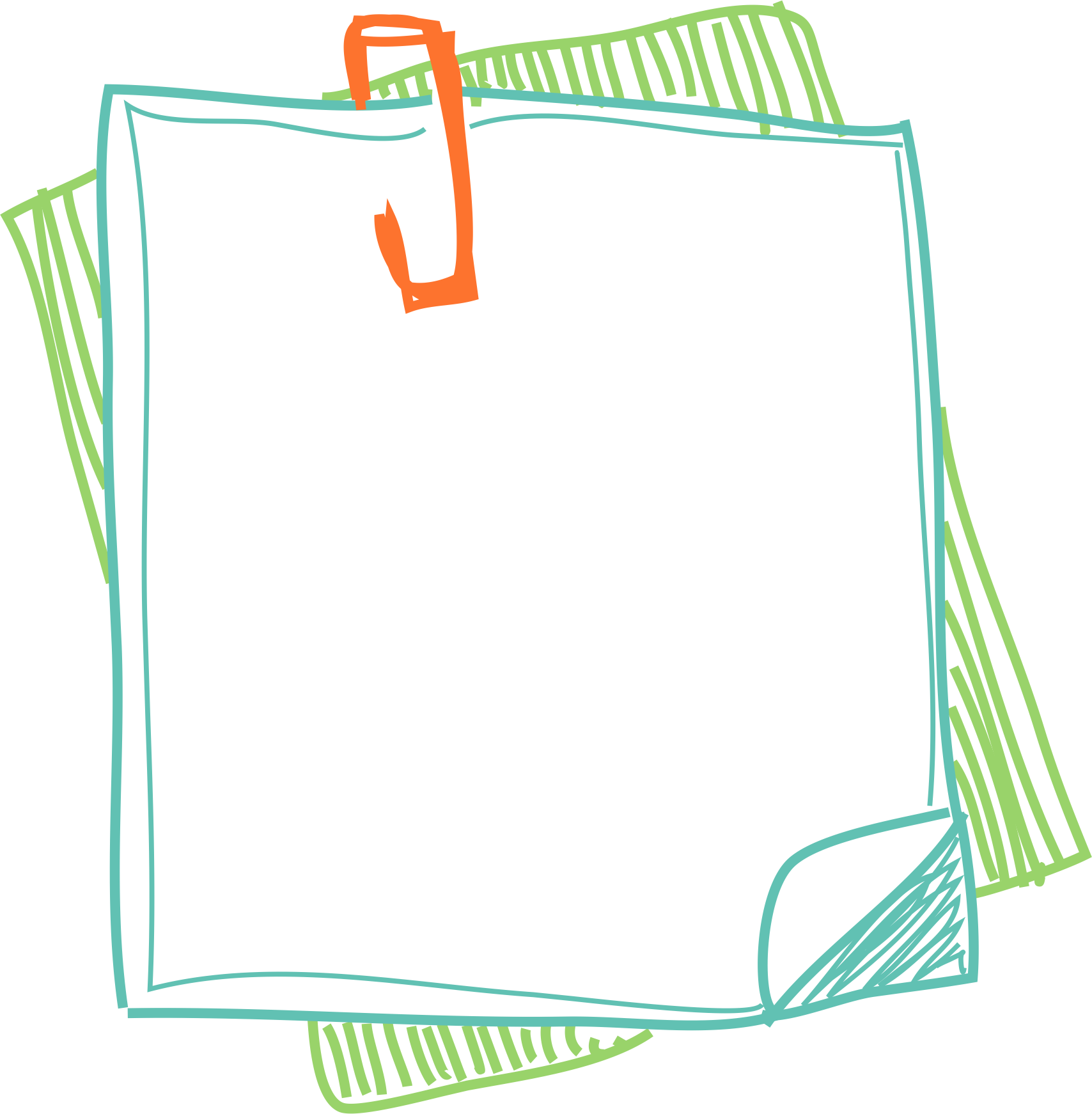 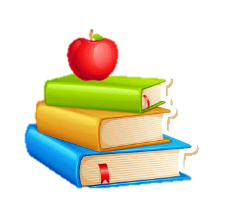 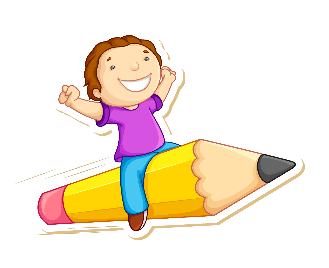 TIẾT 2
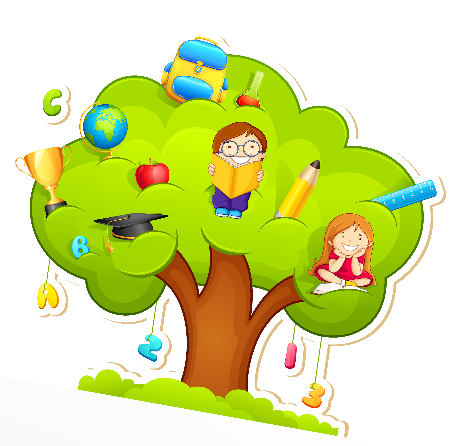 - Ôn tập bài hát : Xòe hoa
- Đọc nhạc: Mi – Son - La
- Nghe nhạc: Tập tầm vông
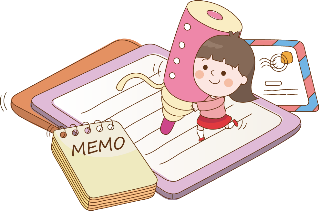 Hoạt động 1
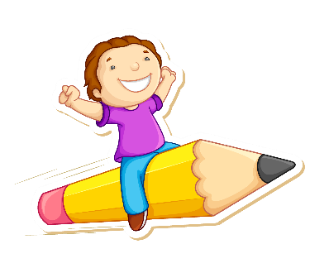 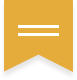 Ôn tập bài hát: Xòe hoa
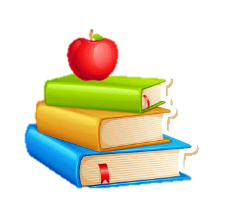 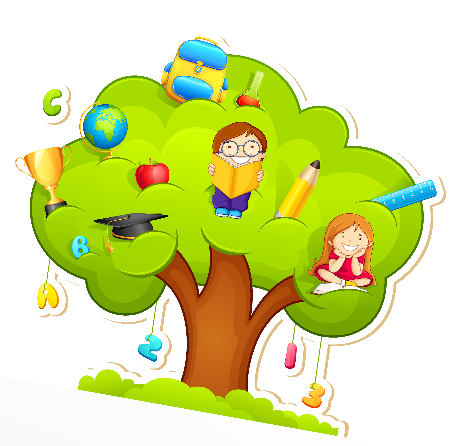 Dân ca Thái
Lời mới: Phan Duy
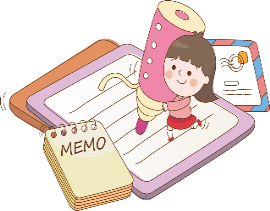 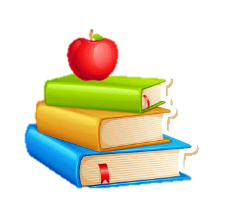 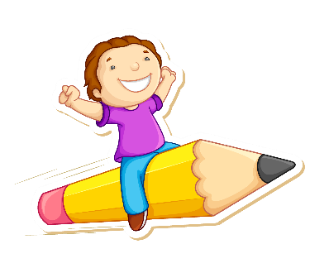 Trò chơi: Đi tìm câu hát đánh rơi
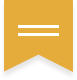 Bùng boong bính  boong  
Ngân nga …………    vang vang 
Nghe ……………  reo vui rộn ràng 
Theo tiếng khèn ………… vang lừng 
Tay nắm tay ta cùng ………
tiếng  cồng
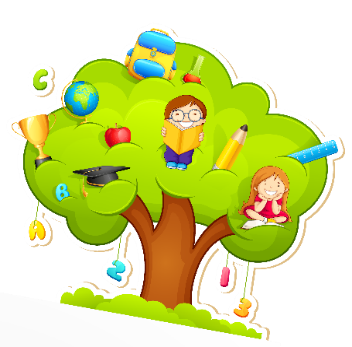 tiếng chiêng
tiếng sáo
xòe hoa
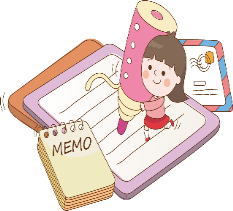 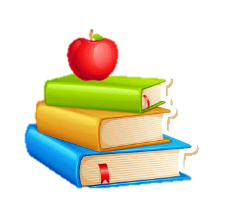 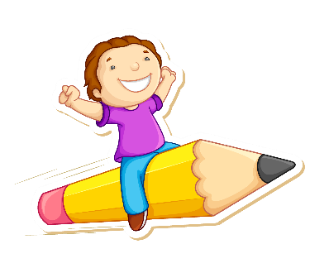 Xòe hoa
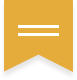 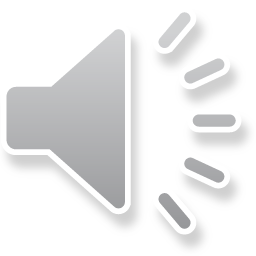 Bùng boong / bính / boong / 
Ngân nga tiếng / cồng vang vang /
Nghe tiếng chiêng reo vui rộn ràng /
Theo tiếng khèn tiếng sáo vang lừng /
Tay nắm tay ta cùng xòe hoa /
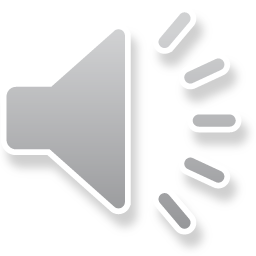 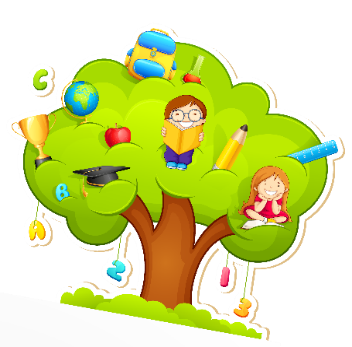 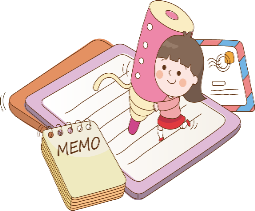 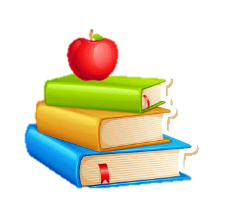 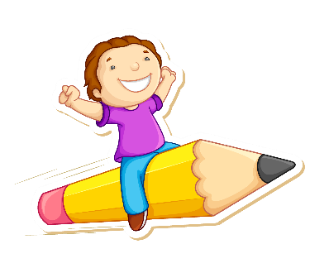 Luyện hát theo các hình thức
- Tổ 
     - Nhóm 
     - Cá nhân
*Chú ý:
- Lấy hơi sau mỗi câu hát.
- Thể hiện tình cảm vui tươi, rộn ràng.
- Hát tốc độ vừa phải,nhịp nhàng.
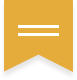 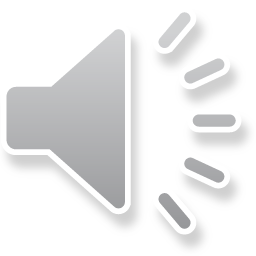 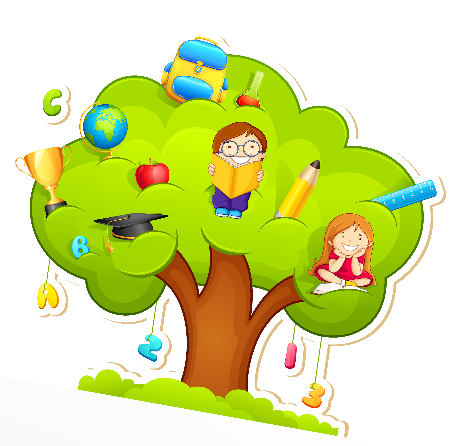 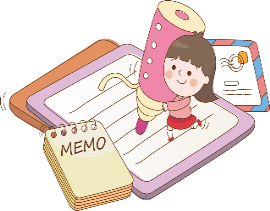 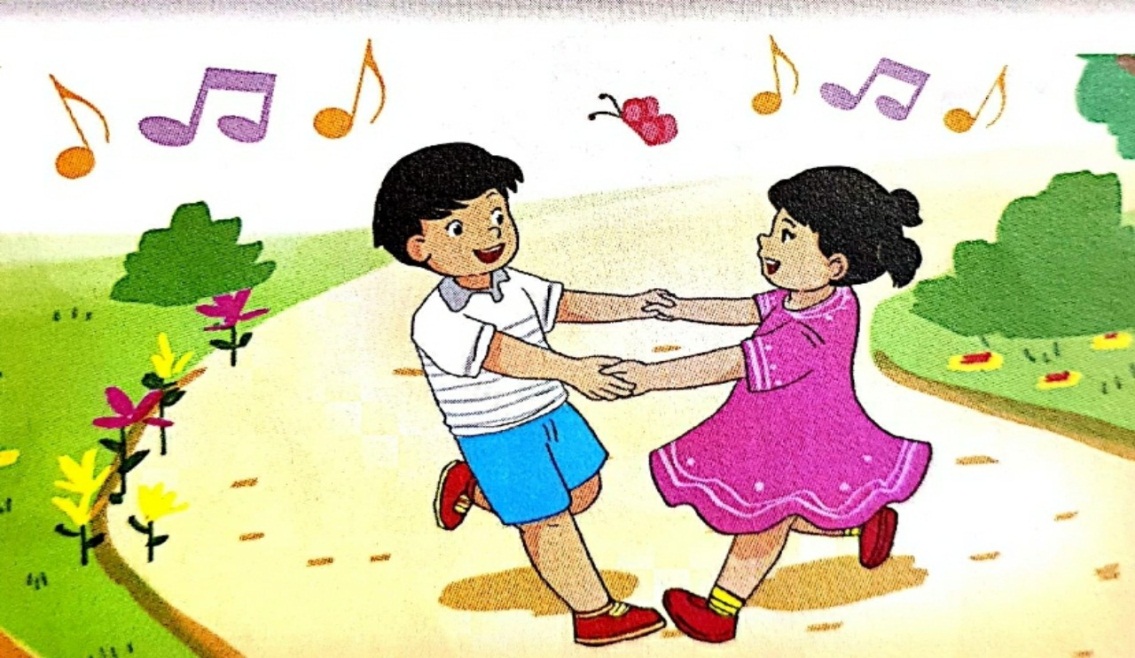 Hát kết hợp vận động
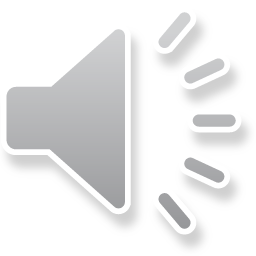 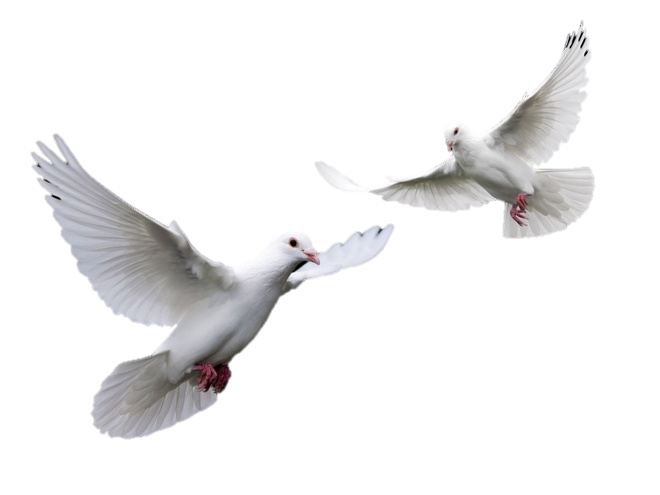 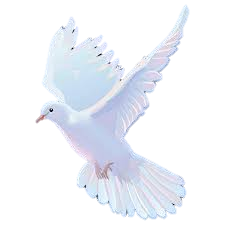 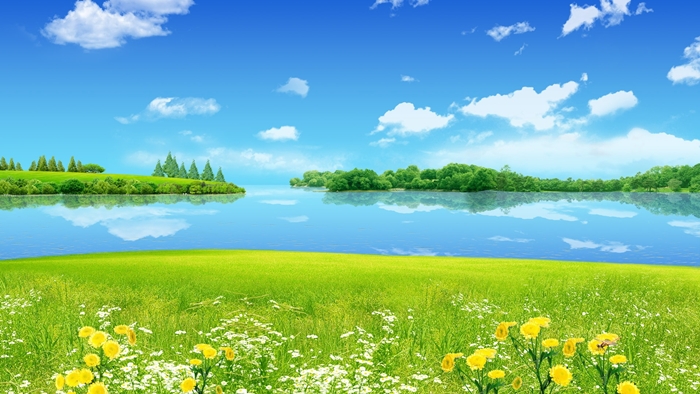 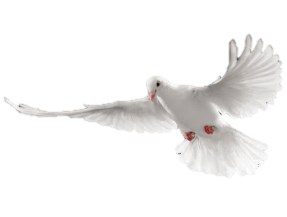 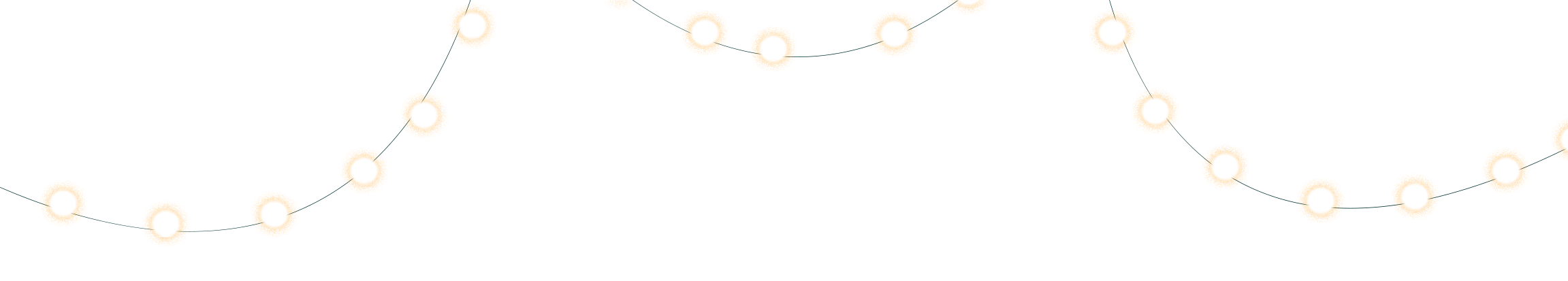 TẬP BIỂU DIỄN
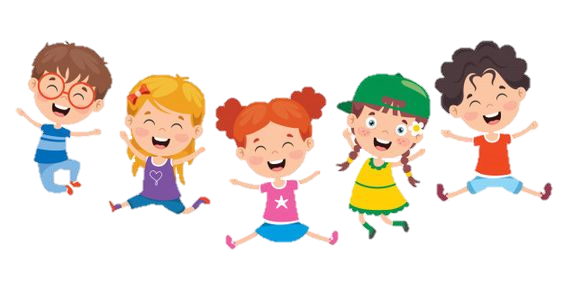 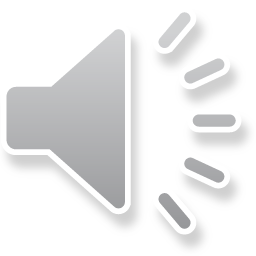